শের-ই-বাংলা স্কুল এন্ড কলেজ
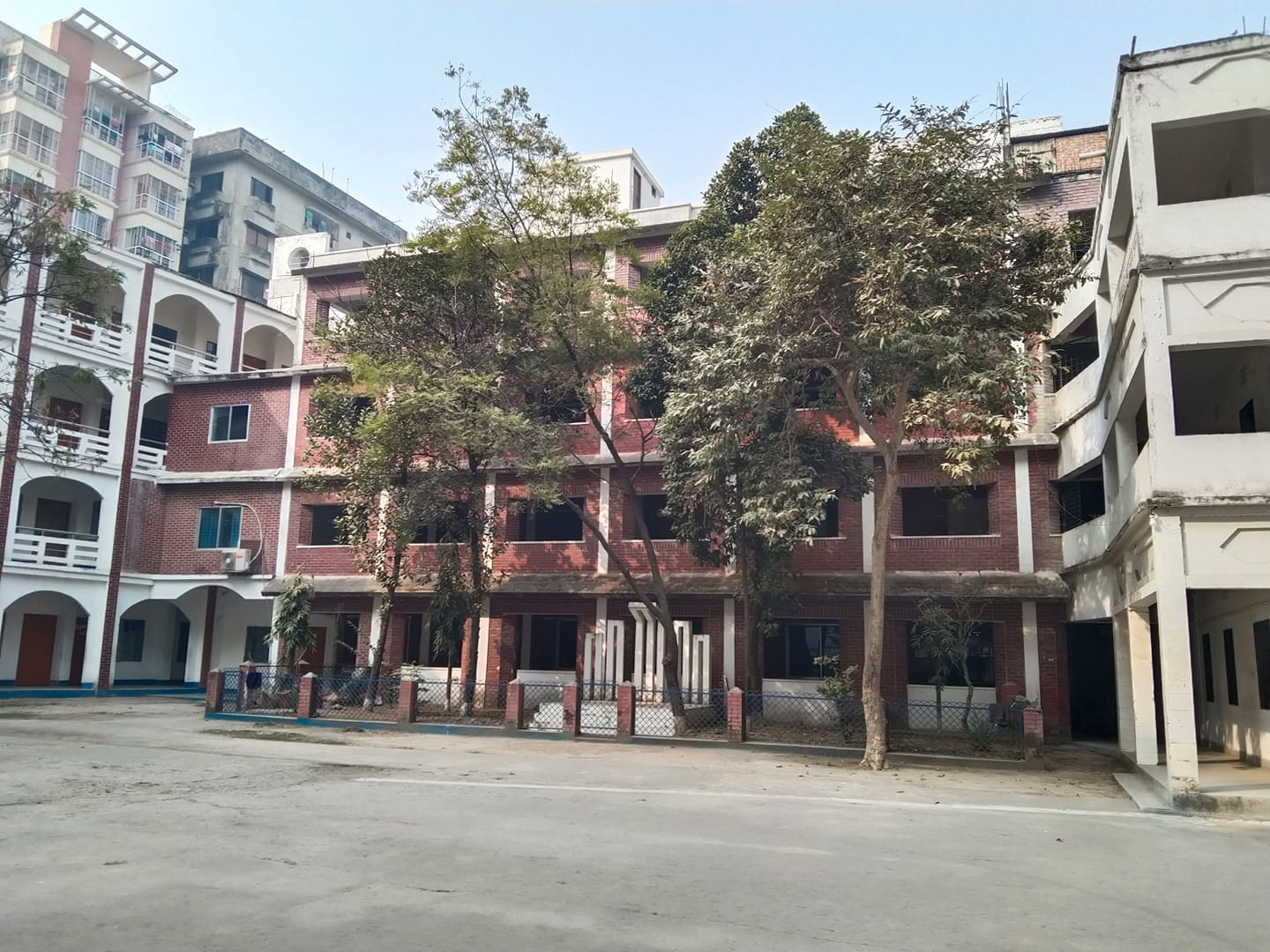 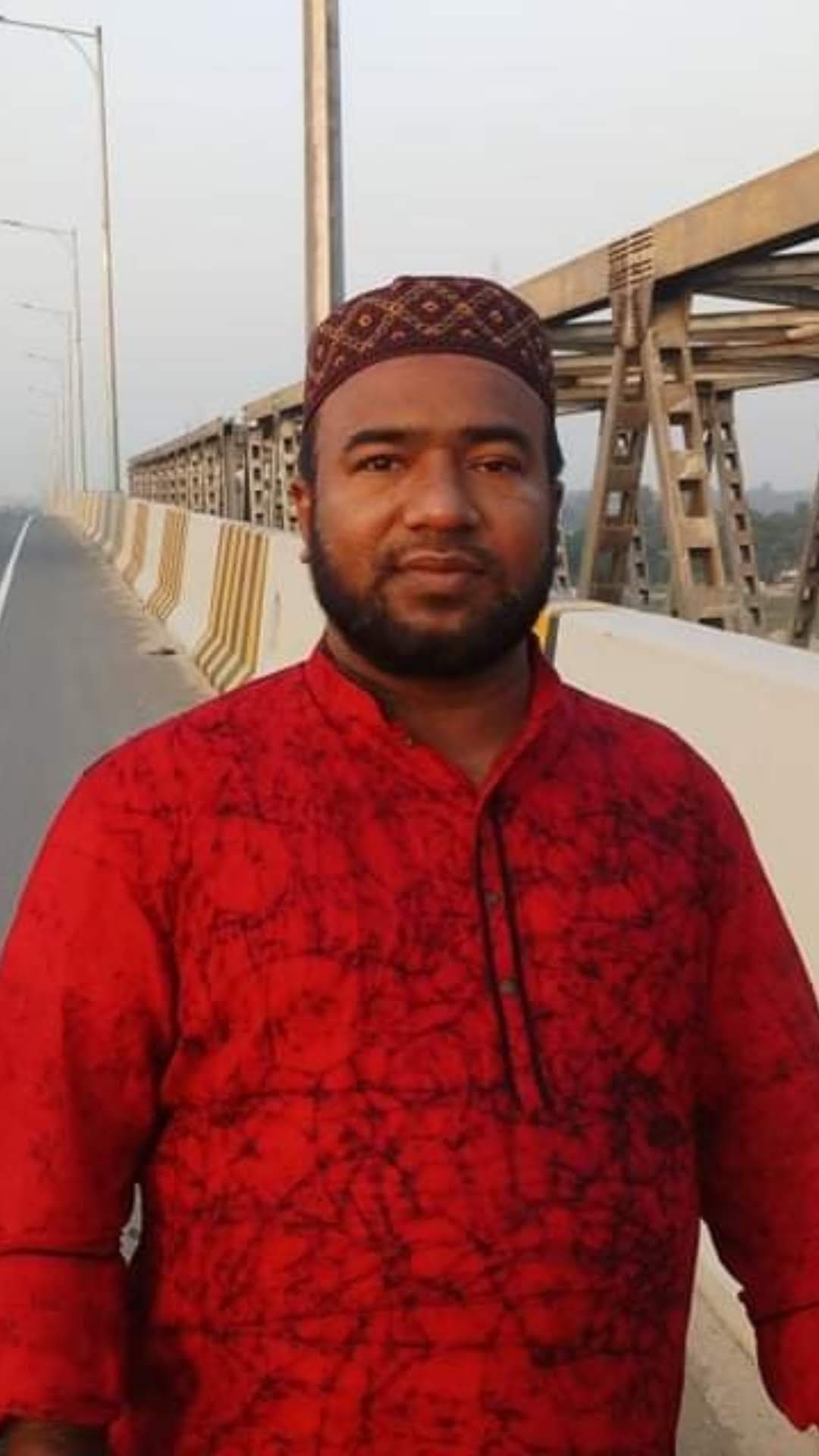 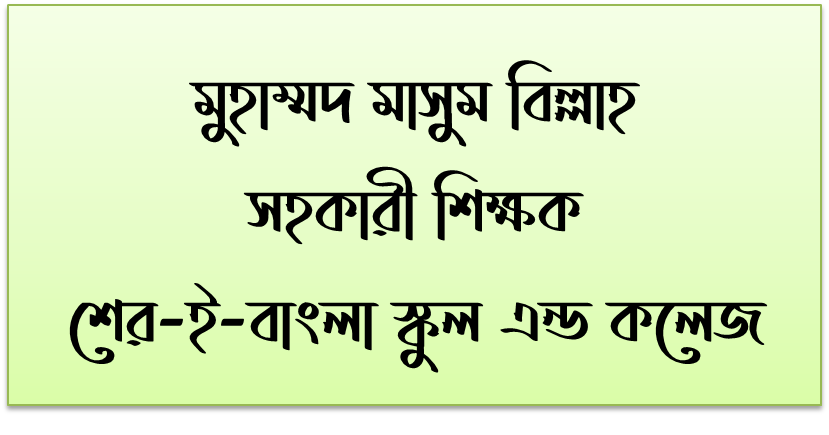 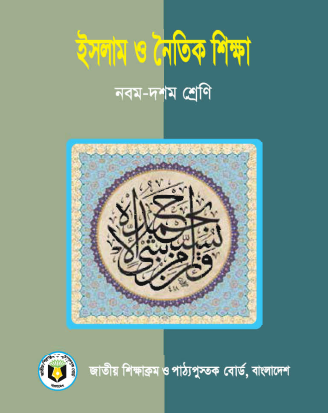 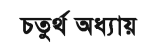 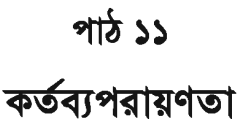 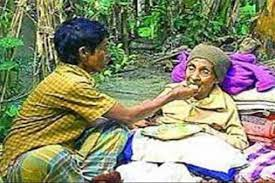 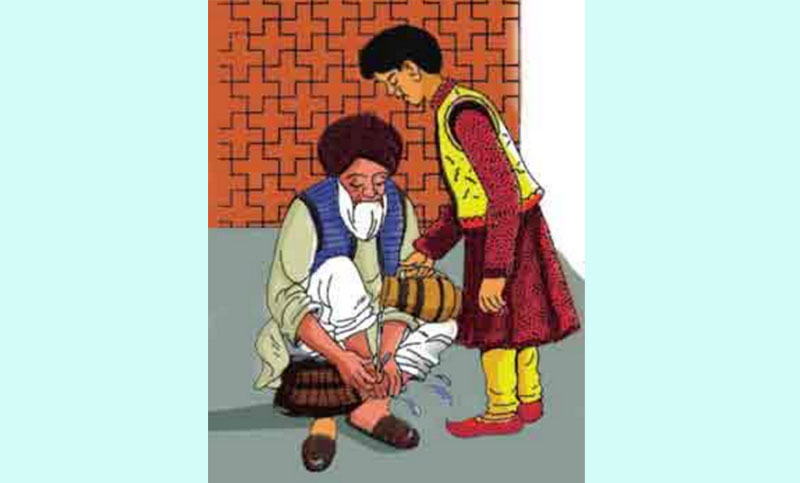 e„× gv‡K Lvevi LvIqv‡”Q
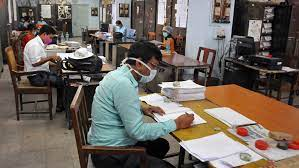 Awd‡m KvR Ki‡Q
wkÿ‡Ki cv‡q cvwb Xvj‡Q
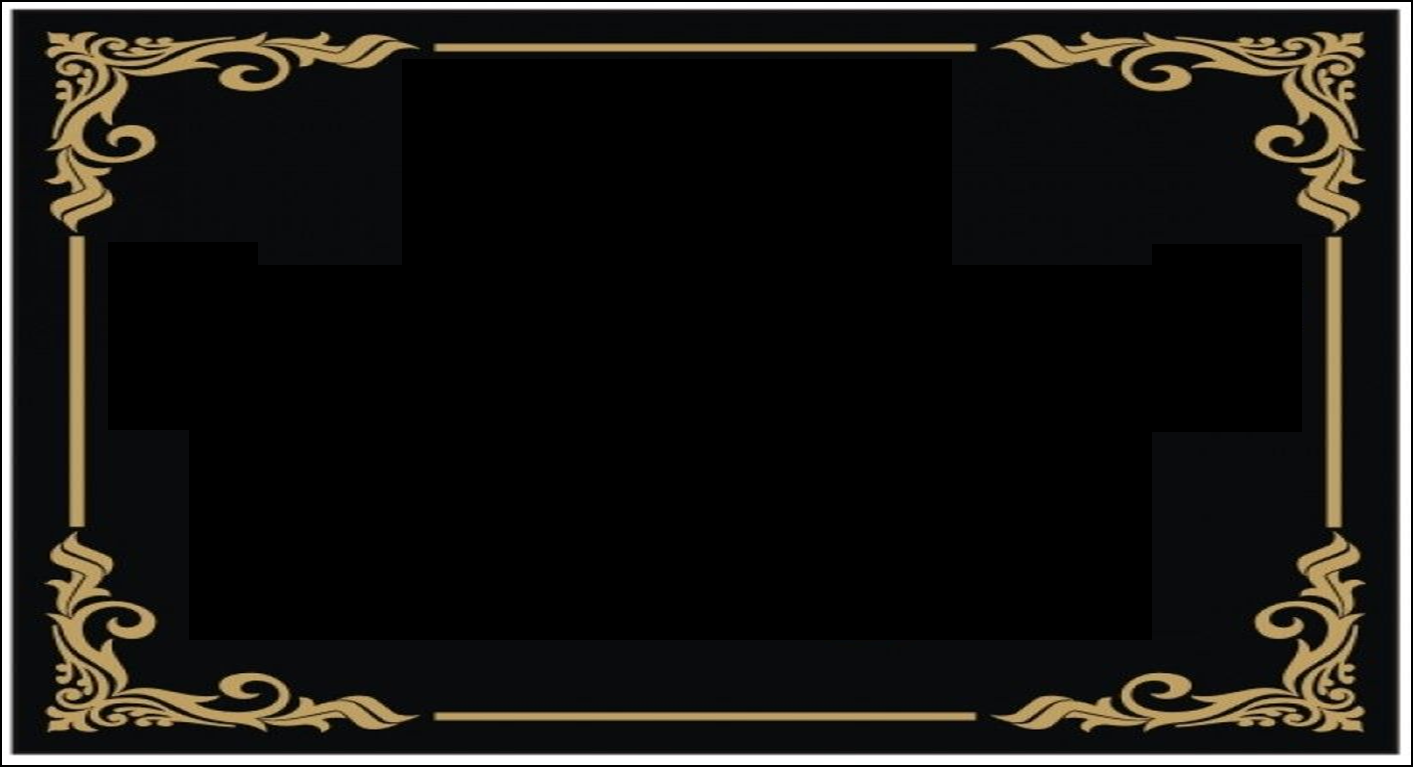 KZ©e¨civqYZv
KZ©e¨civqbZv ej‡Z wK †evSvq ?
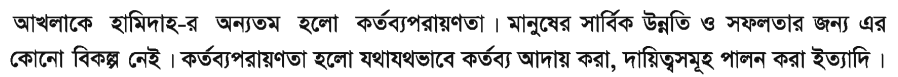 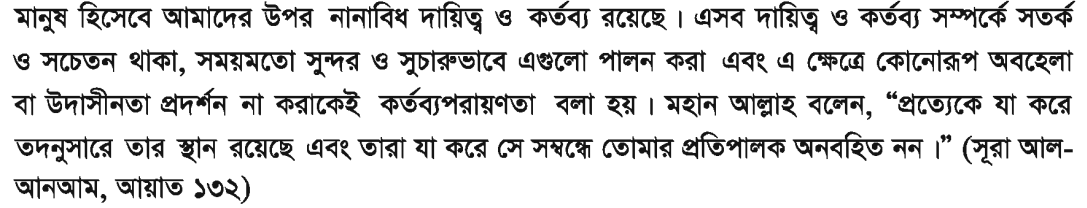 KZ©e¨civqYZv ej‡Z wK †evSvq ?
DËit  KZ©e¨civqYZv n‡jv wb‡Ri Ici Awc©Z `vwqZ¡ h_vh_fv‡e 
cvjb Kiv|
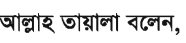 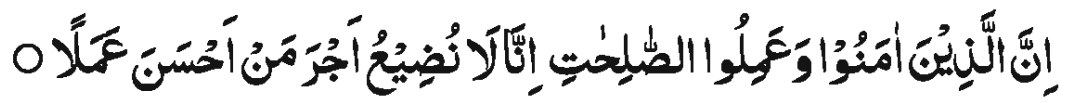 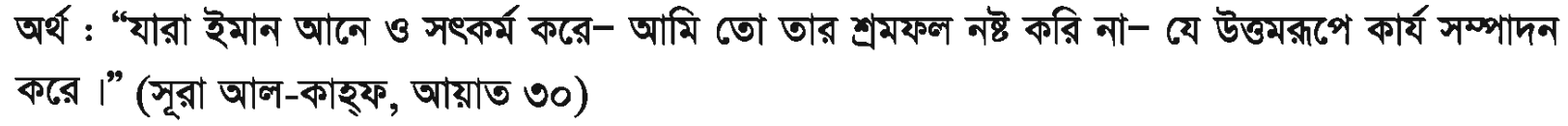 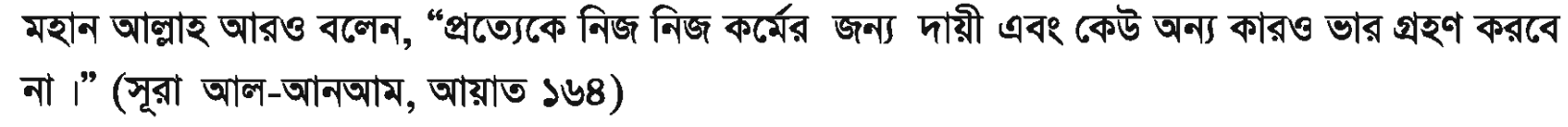 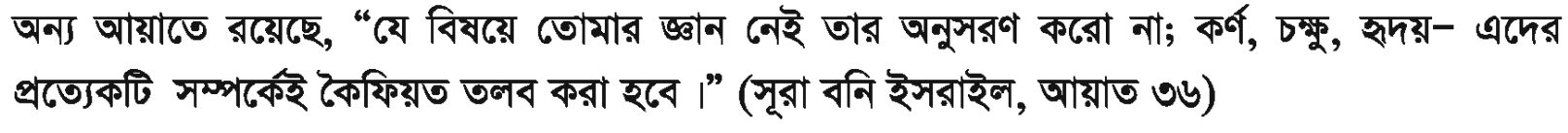 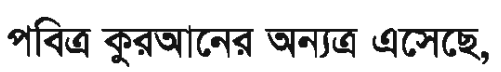 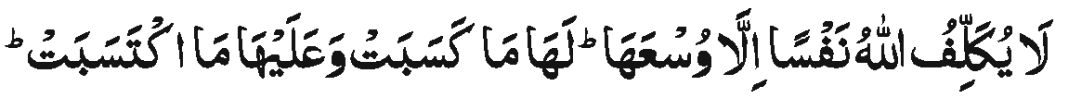 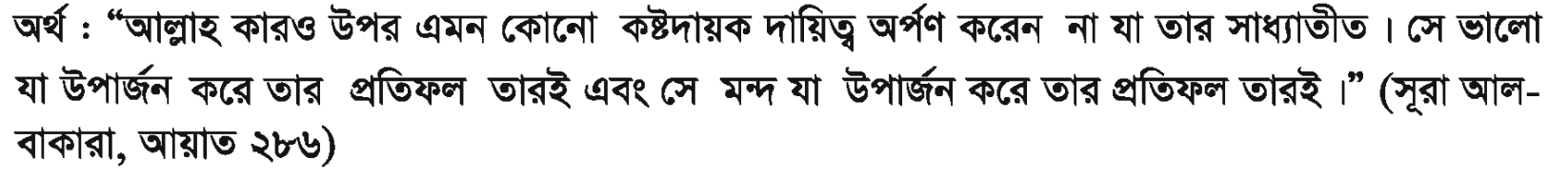 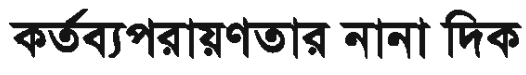 gnvb Avjøvni Bev`Z Kiv
cwiev‡ii m`m¨‡`i cÖwZ `vwqZ¡ cvjb
mgv‡Ri cÖwZ `vwqZ¡ cvjb Kiv
wkÿv_x© wn‡m‡e wkÿK, we`¨vjq I Ab¨vb¨ wkÿv_x©‡`i cÖwZ
ivóªxq RvZxq I AvšÍ©RvwZK ch©v‡q `vwqZ¡ cvjb
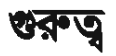 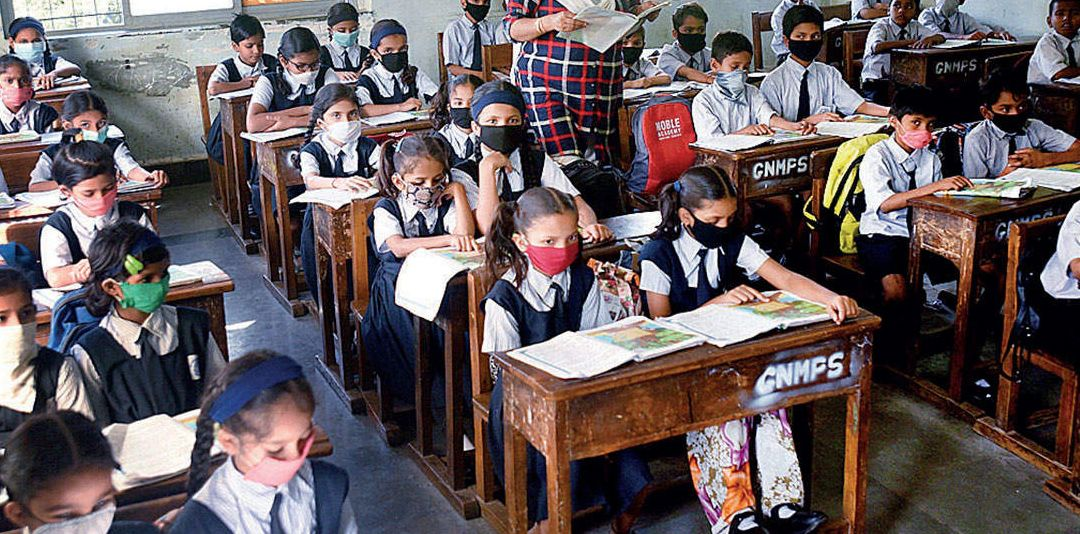 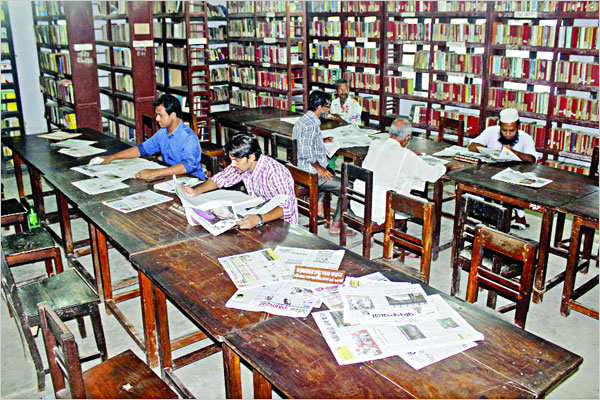 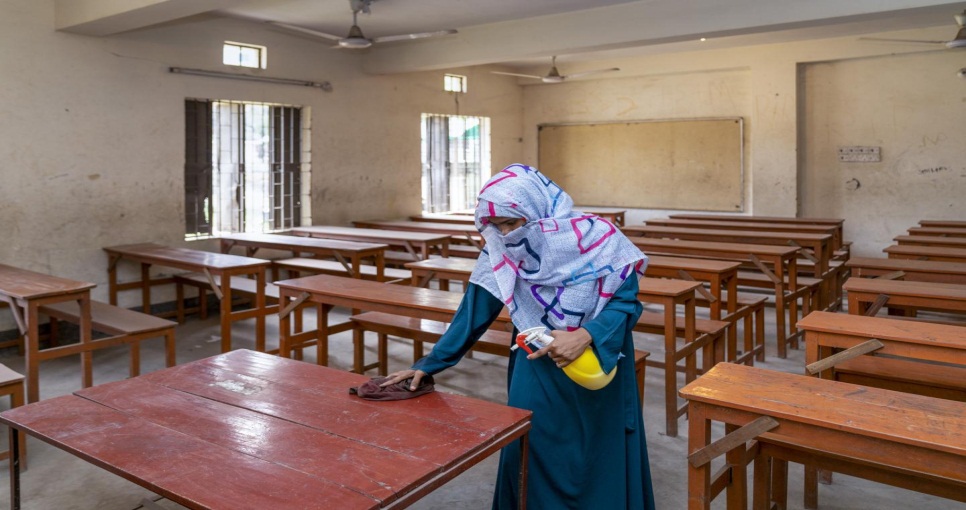 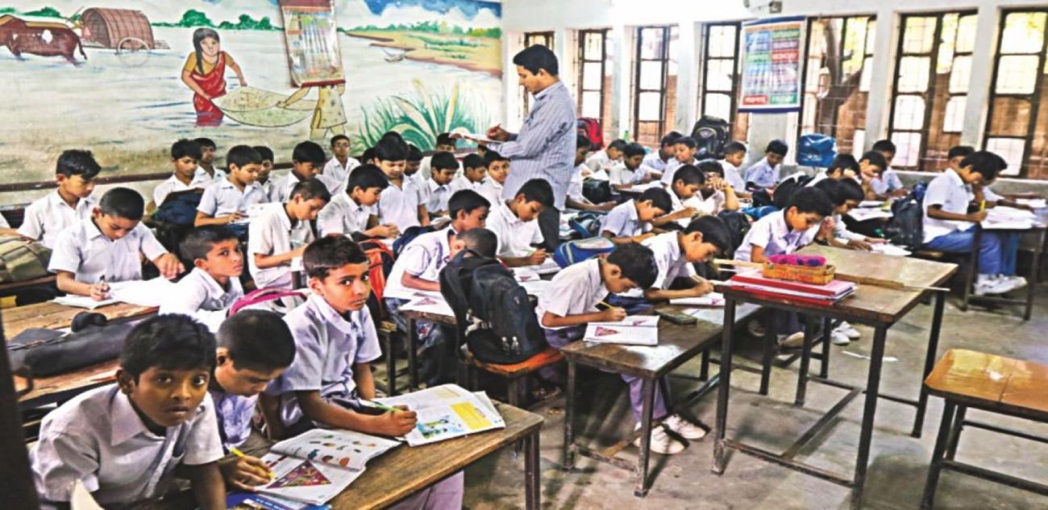 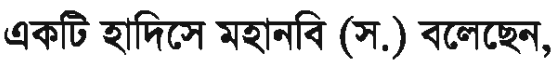 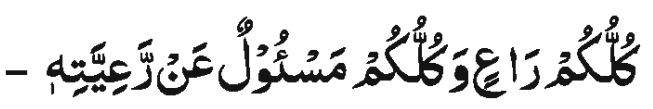 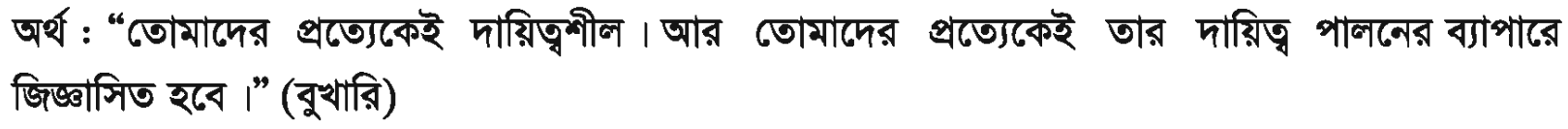 D`vnib ¯^iæc ejv hvq
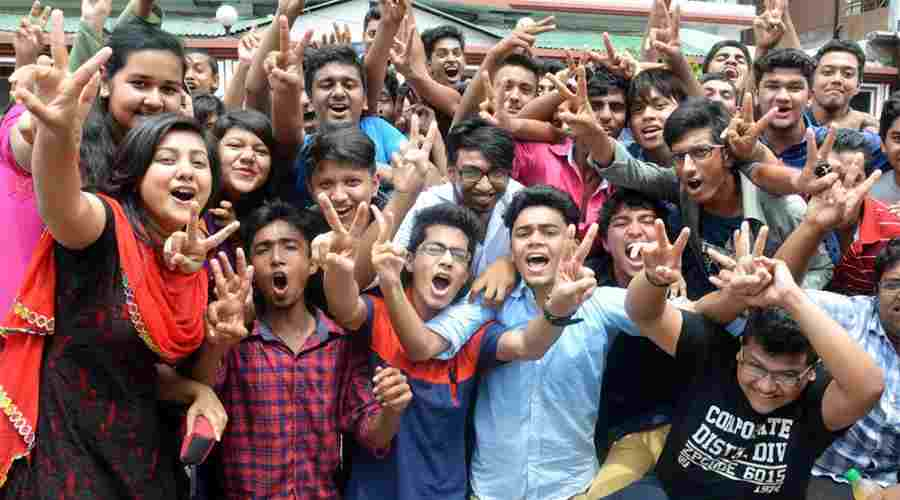 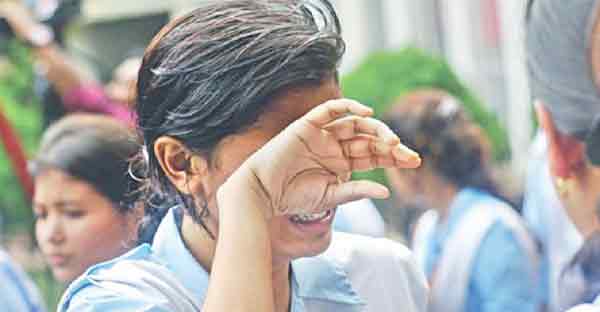 KZ©e¨ cvj‡bi dj (gy‡L nvwm)
KZ©‡e¨ Ae‡njvi dj (Kvbœv)
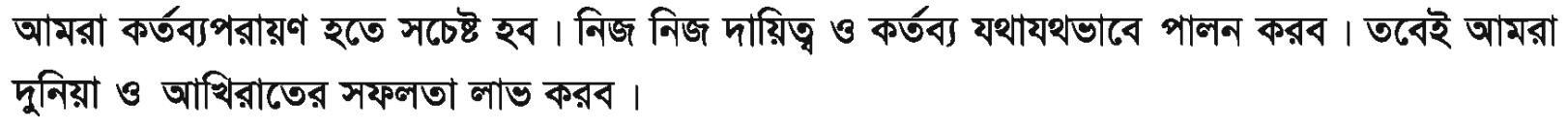 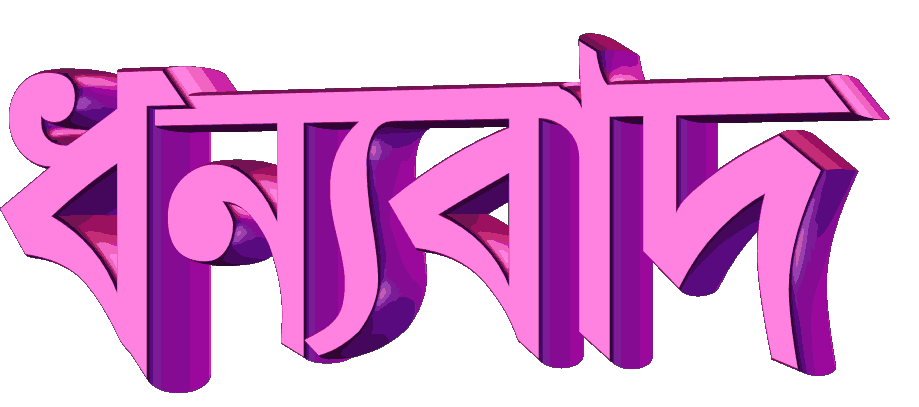